How to create a stack of crystal structure conformations for 4D docking.
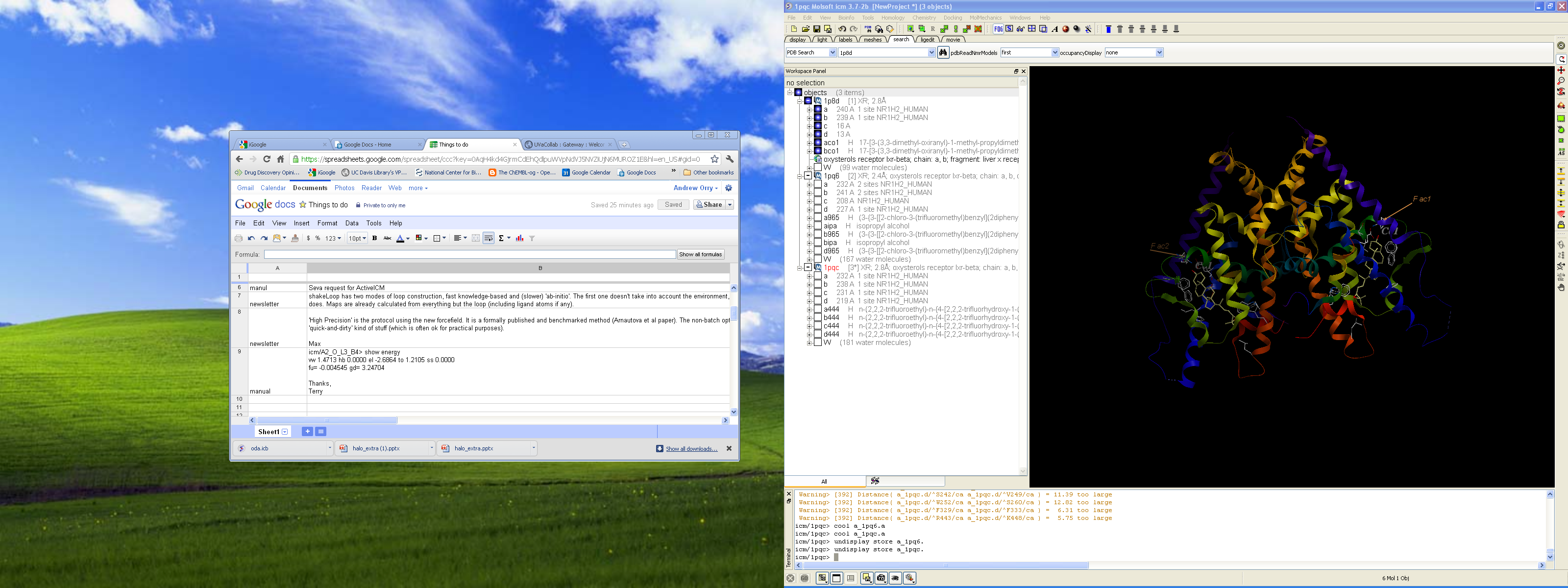 Step 1: Read into ICM the crystal structures you wish to use for 4D docking.
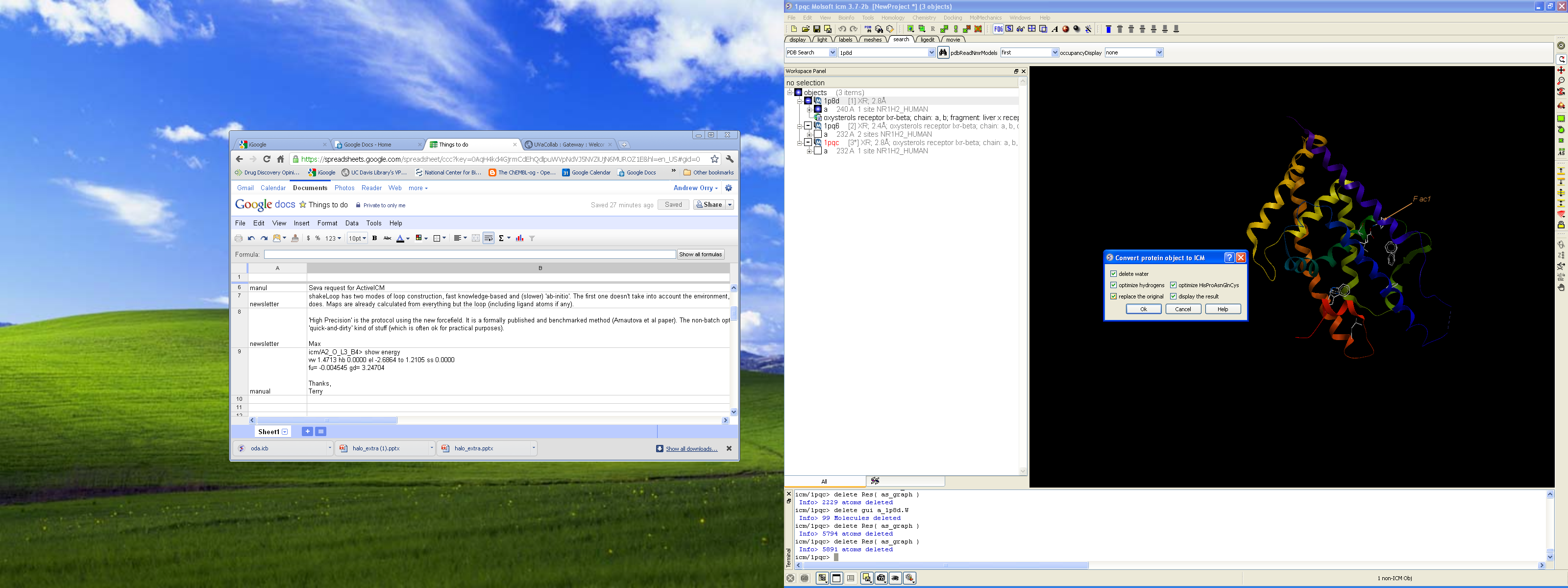 Step 2: Just for clarity delete all subunits, hetatoms you do not need and then convert the most complete structure (e.g. the most residues)  to an ICM objects.
1. Right click and select Convert PDB
This object is the most complete it has 240 residues. The others have 232 residues.
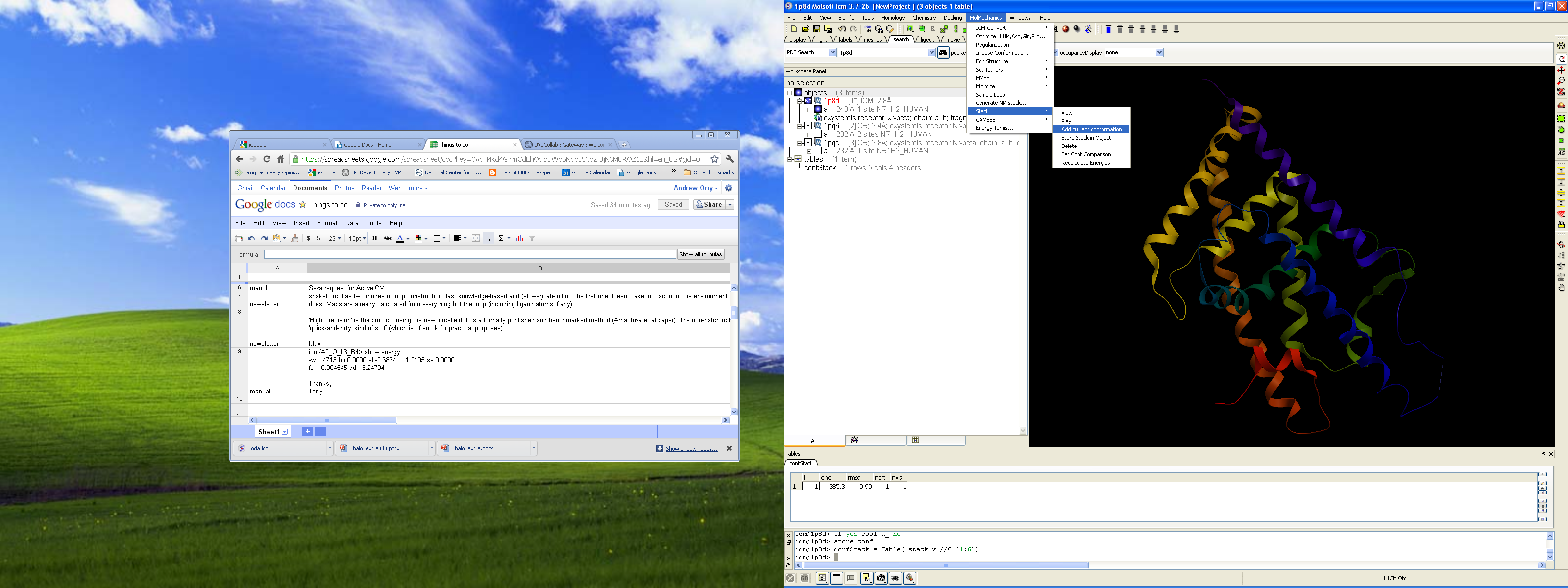 Step 3: Add object to a stack.
1. MolMechanics/Stack/Add current conformation
A new stack is generated
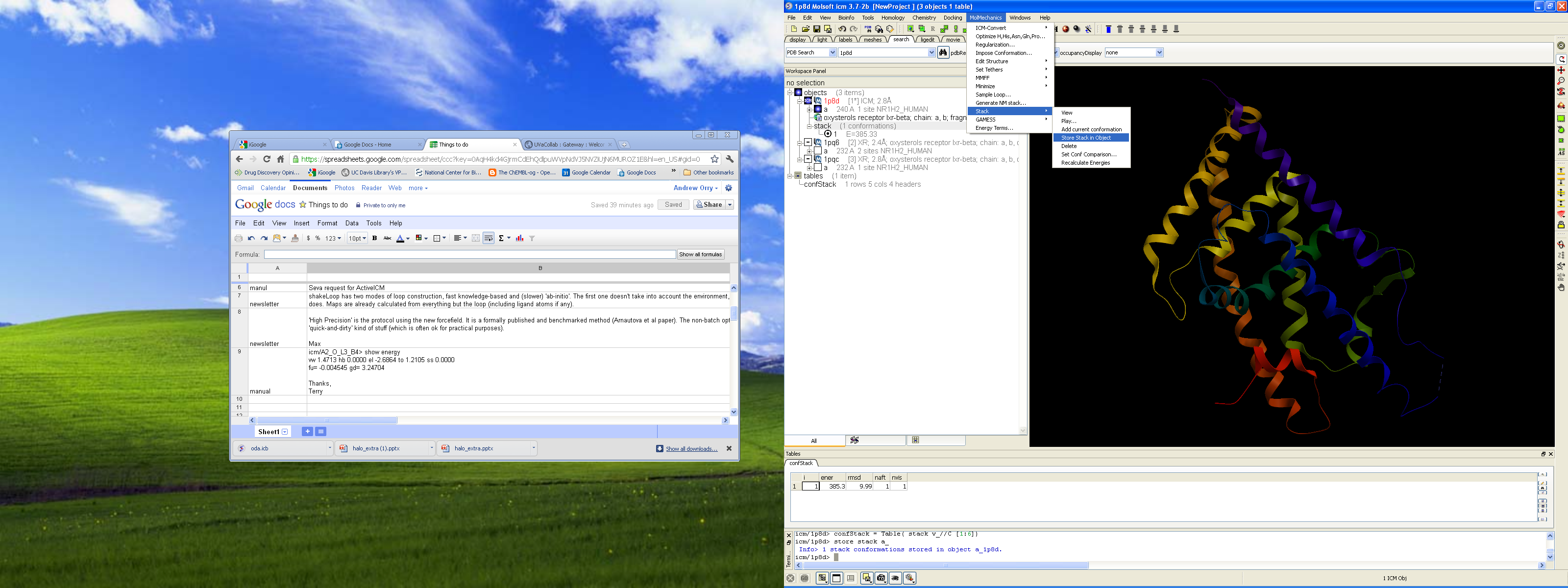 Step 4: Now store the stack in the object
1. MolMechanics/Stack/Store Stack in object
Stack is stored in current object
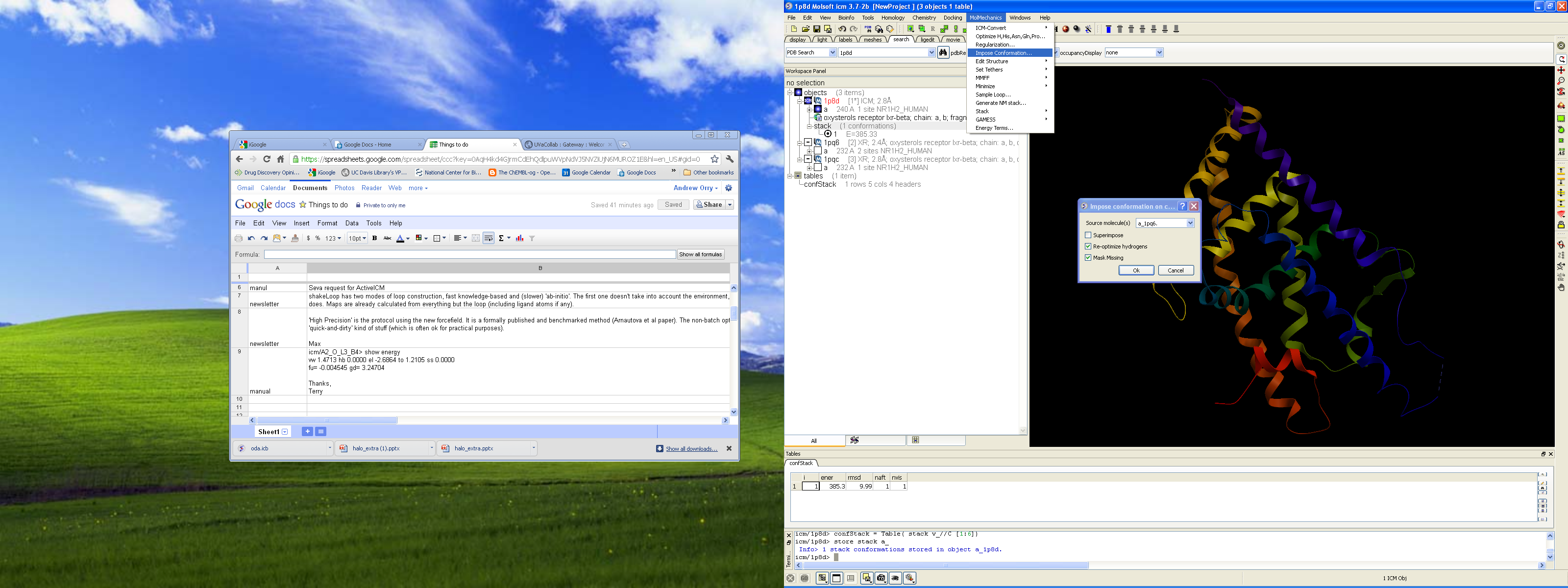 Step 5: Impose conformation of other crystal structures onto the current object
1. MolMechanics/Impose Conformation
Check here If your structures are not already superimposed.
2. Enter name of crystal structure
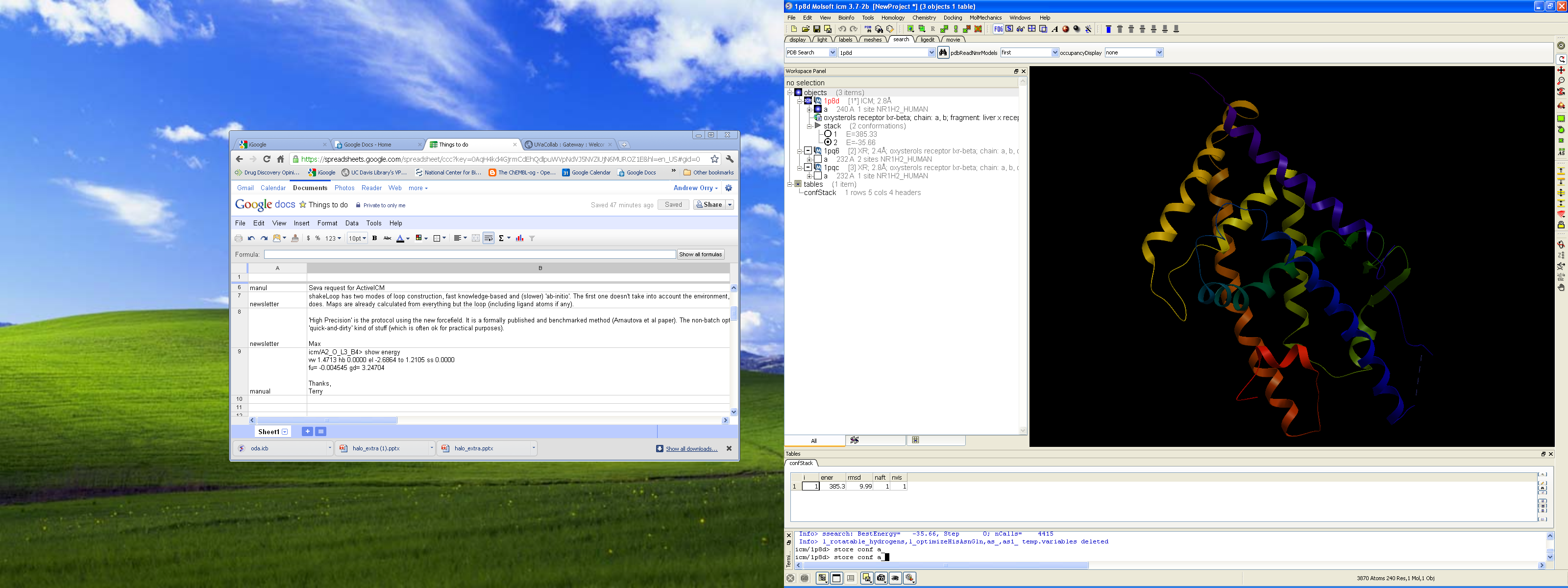 Step 6: Store new imposed conformation in the stack and then repeat Step 5 and 6 for all crystal structures.  The next step is to setup the docking project in the standard way but before generating the maps you need to select Flexible Receptor/ Setup 4D grid
New member of the stack with conformation of 1pq6
1. Type “store conf a_”